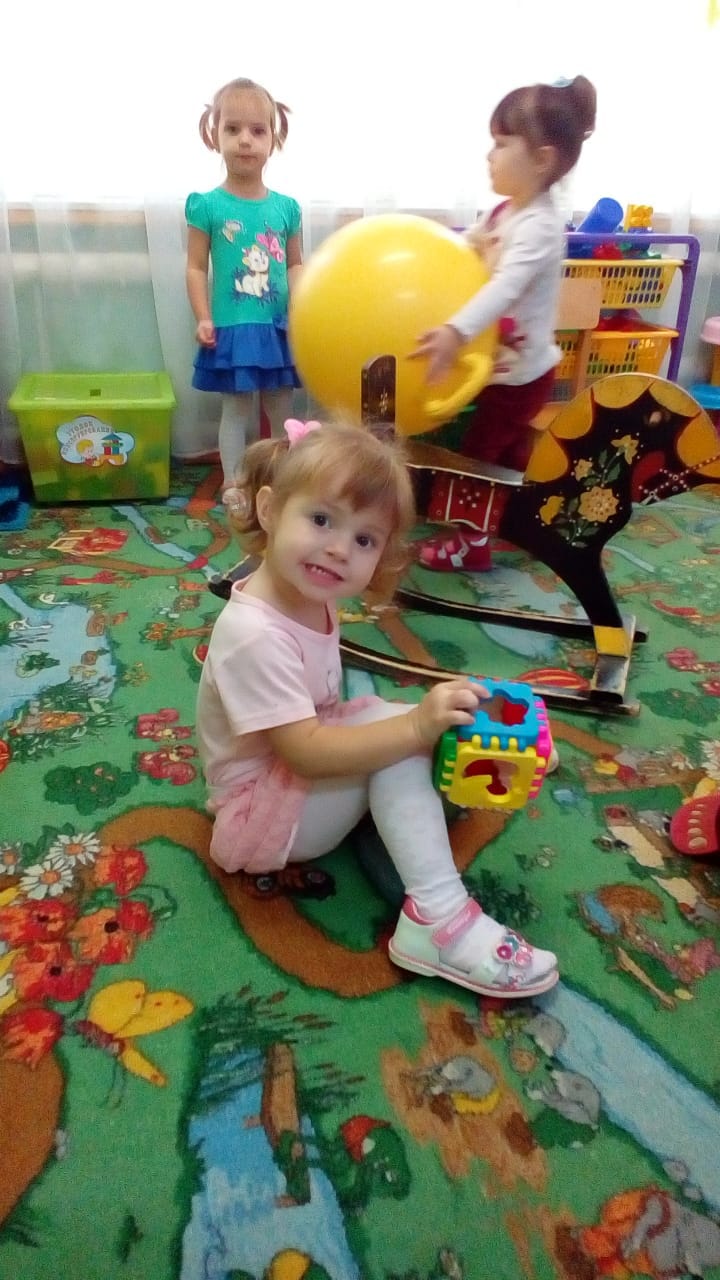 Фотоотчет
«Адаптация детей «Первые дни в детском саду»
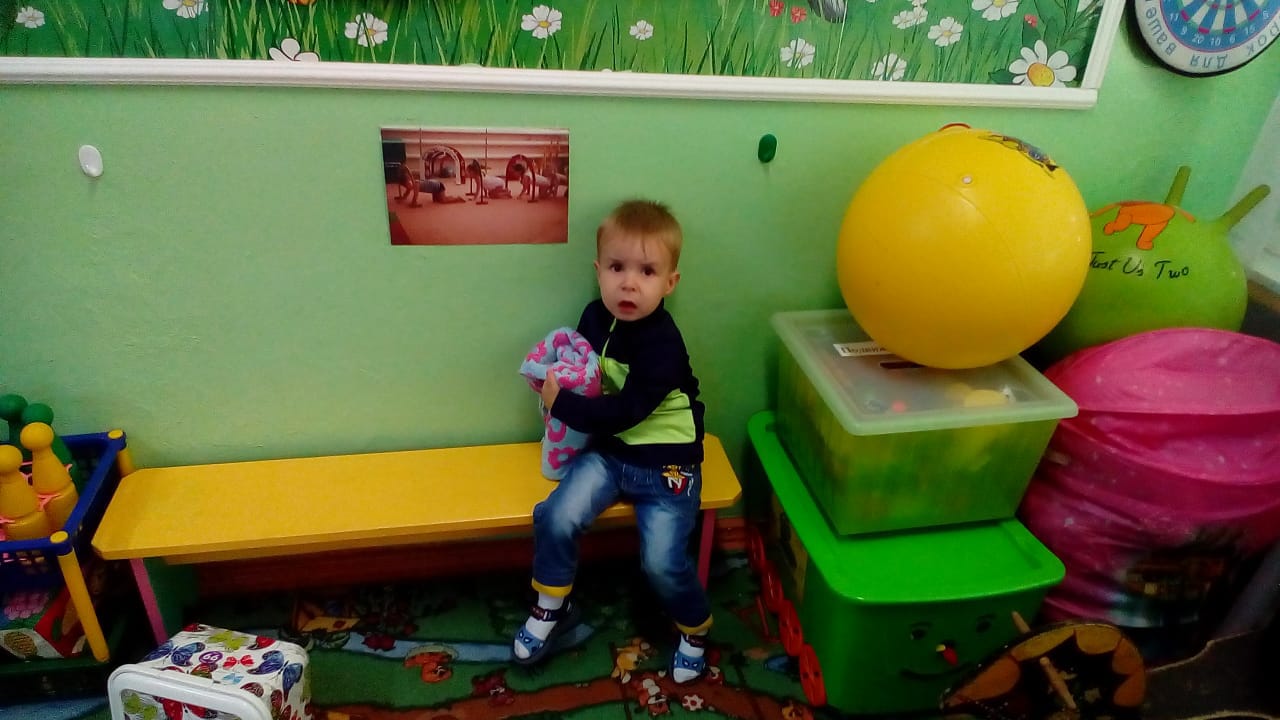 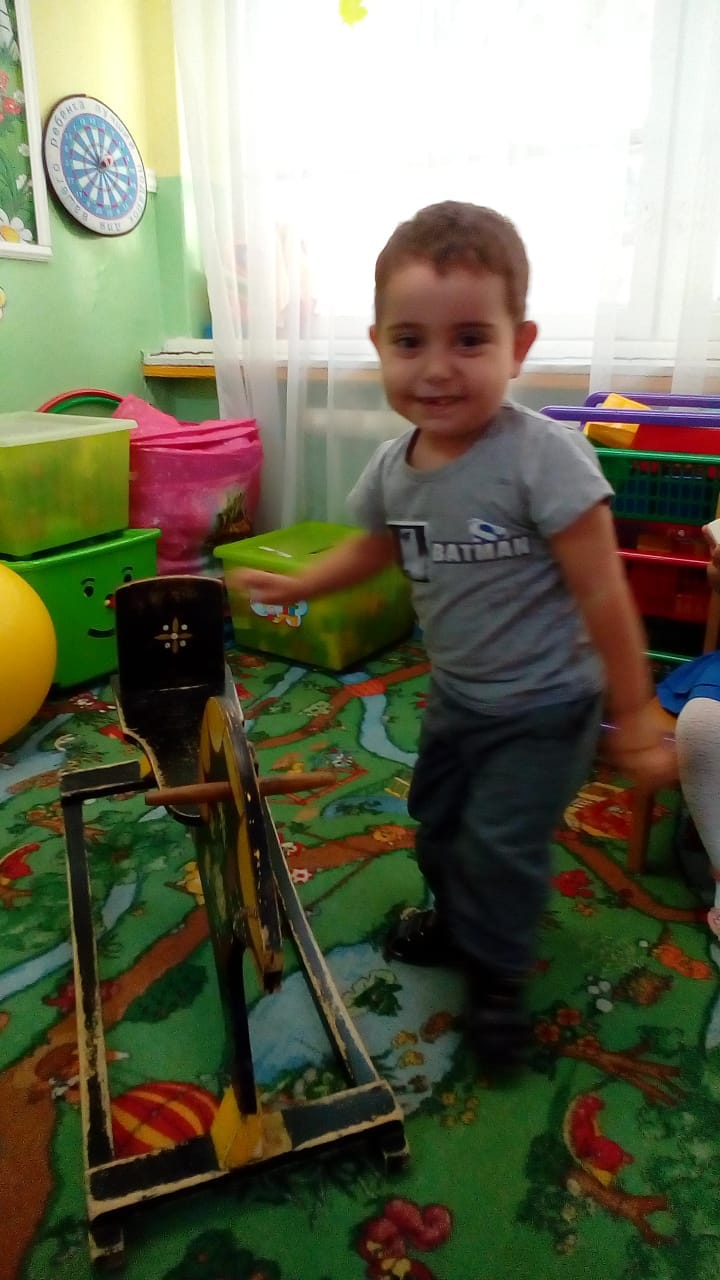 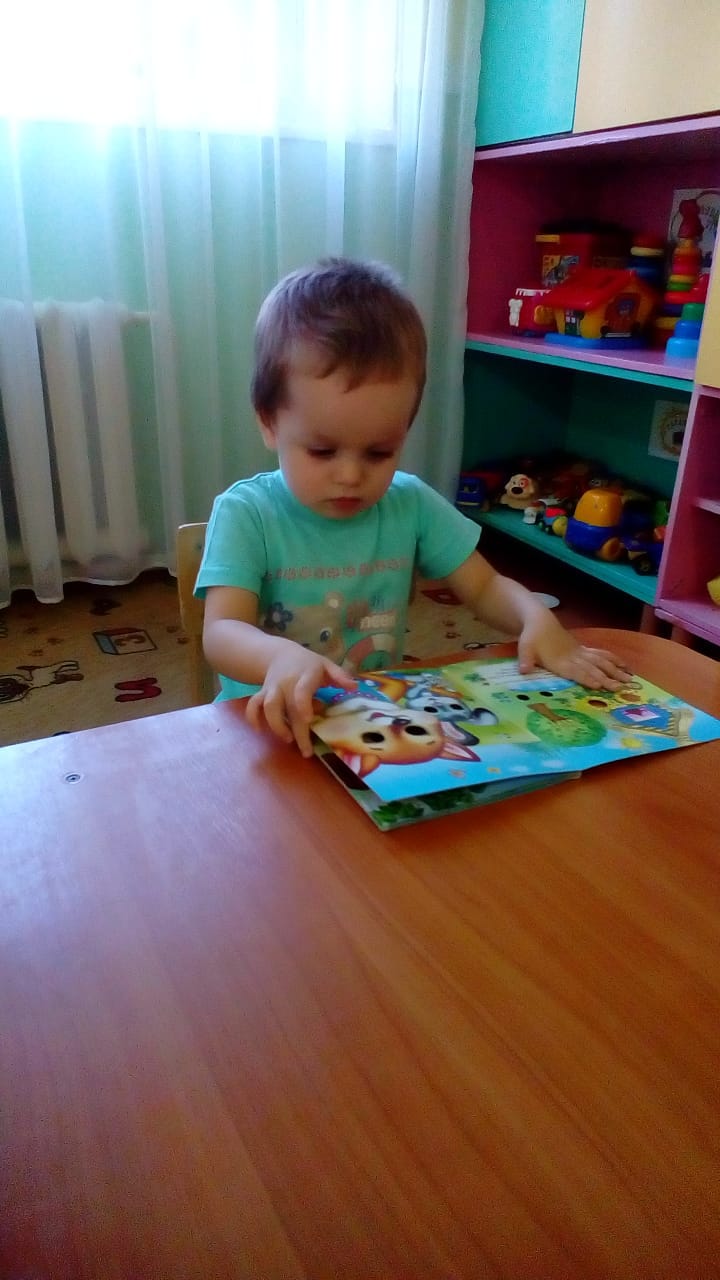 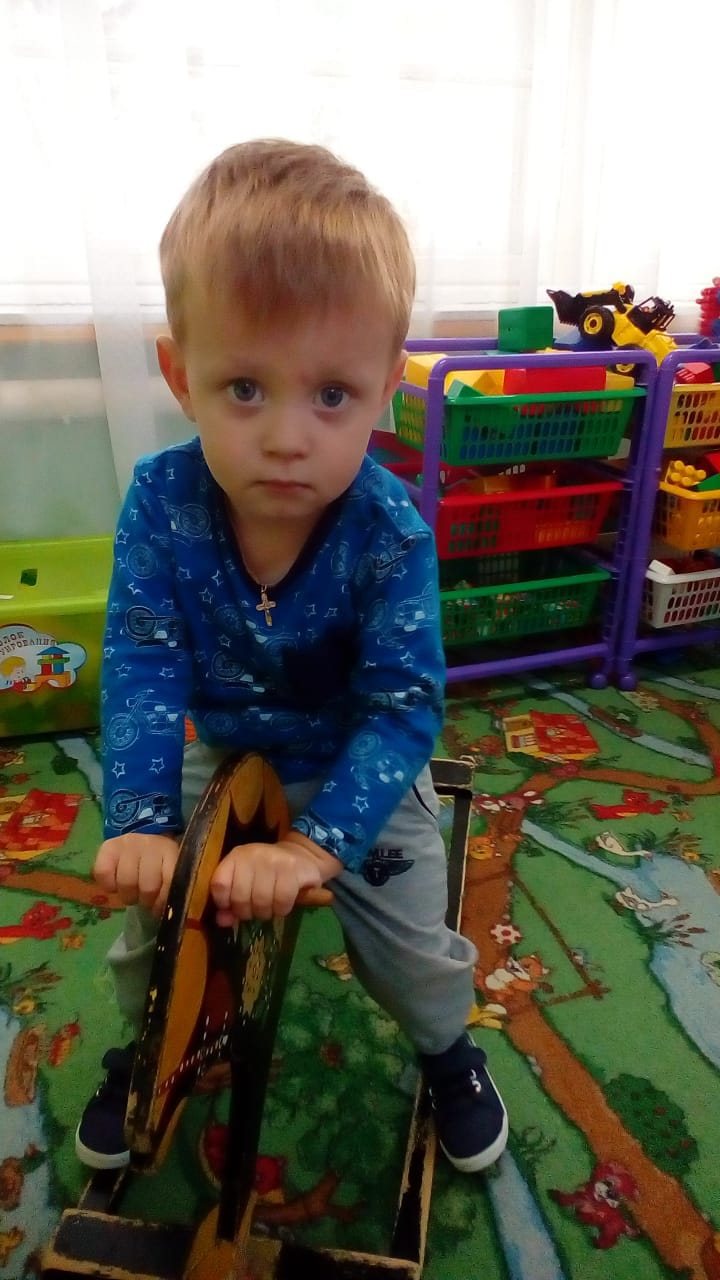 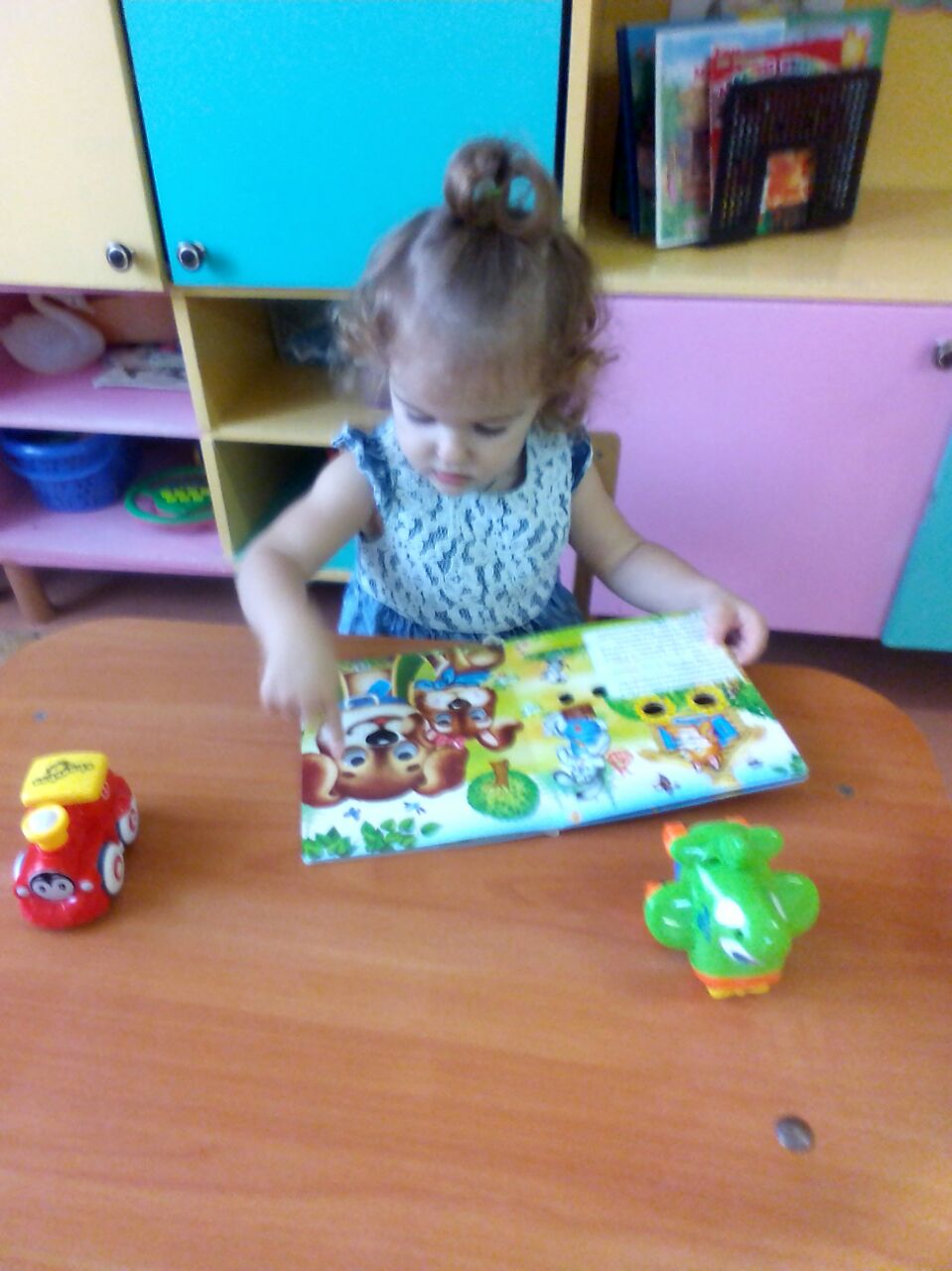 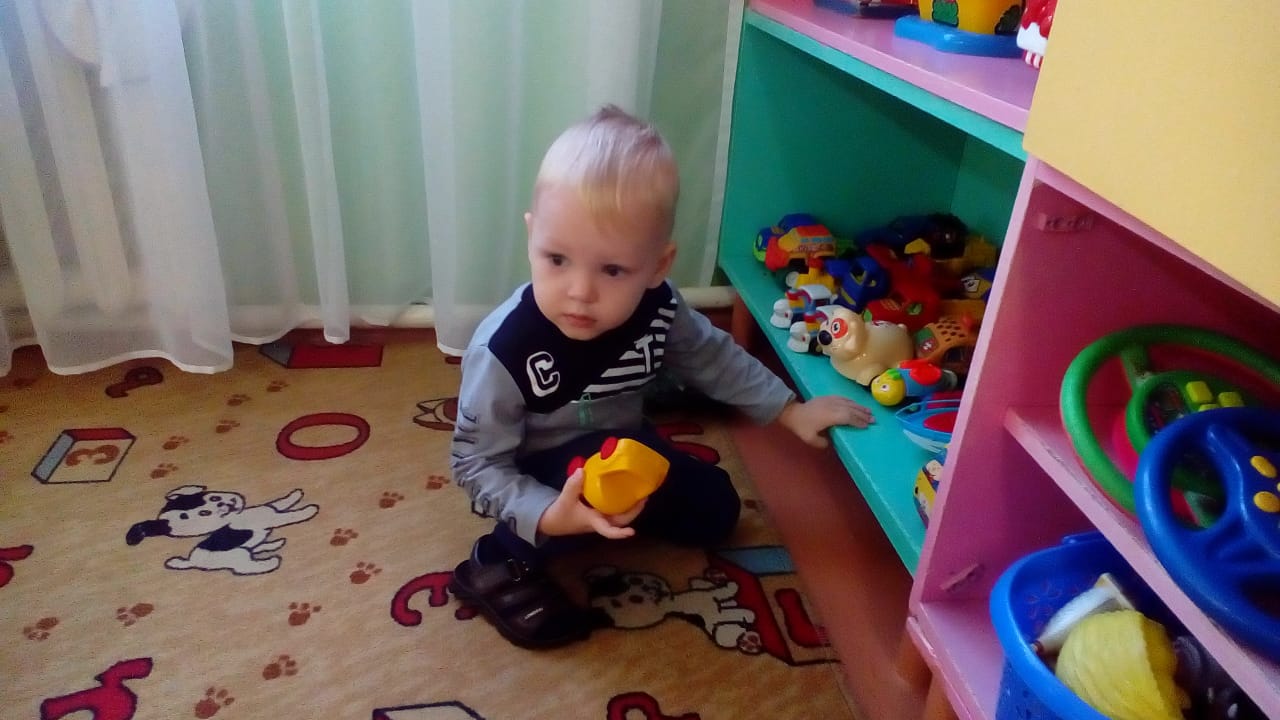